Департамент образования и науки Брянской области
Общественный совет по проведению независимой оценки качества образовательной деятельности
Результаты опроса граждан – получателей социальных услуг в учреждениях образования
Брянск-2014
Нормативно-правовая база
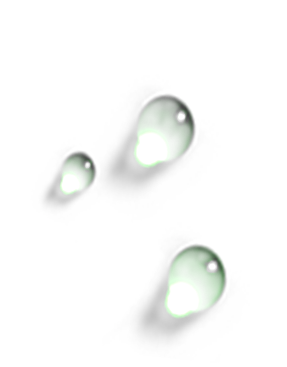 1
Приказ департамента от 28.06.2013г. № 468/1 «Об утверждении Общественного совета по проведению независимой оценки качества образовательной деятельности  организаций Брянской области, осуществляющих  образовательную деятельность»
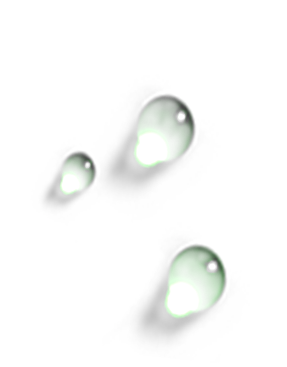 2
Приказ департамента от 14.11.2014г. № 2134  «Об утверждении состава Общественного совета по проведению независимой оценки качества образовательной деятельности  организаций Брянской области, осуществляющих  образовательную деятельность»
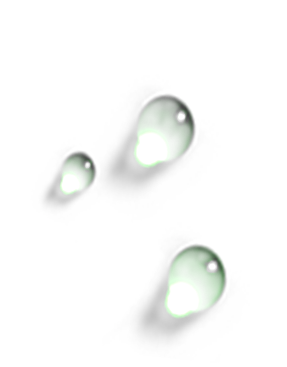 Приказ департамента от 26.08.2013г. № 1804/2  «Об утверждении критериев эффективности работы образовательных  организаций Брянской области».
3
Нормативно-правовая база
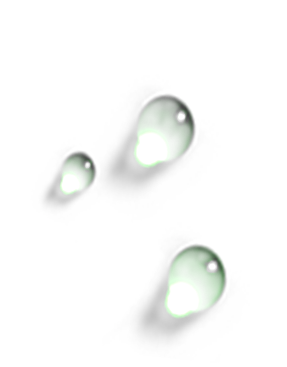 1
Постановление Правительства Российской Федерации от 30 марта 2013 года № 286 «О формировании независимой системы оценки качества работы организаций, оказывающих социальные услуги
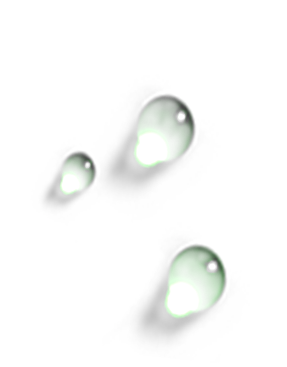 2
Постановление Правительства Брянской области от 24 июня 2013 года № 265-п «Об органе, ответственном за реализацию Указа Президента Российской Федерации от 7 мая 2012 г. № 597
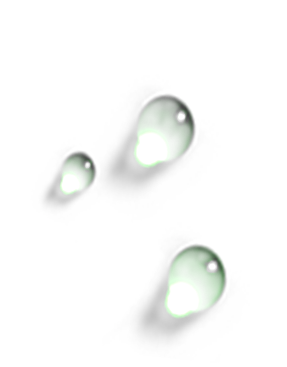 Федеральный закон от 21 июля 2014г. № 256-ФЗ «О внесении изменений в отдельные законодательные акты Российской Федерации по вопросам проведения независимой оценки качества оказания услуг организациями в сфере культуры, социального обслуживания, охраны здоровья и образования»
3
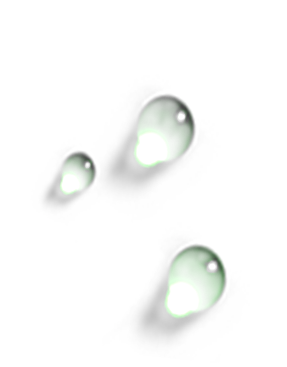 4
Письмо Минобрнауки от 14 октября 2013 г. N АП-1994/02 «Методические рекомендации по проведению независимой системы оценки качества работы образовательных организаций»
Период проведения
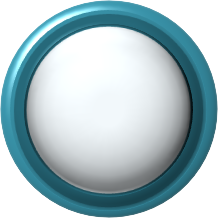 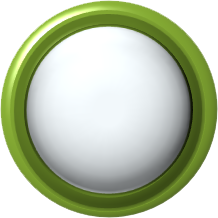 Кол-во опрошенных - 496
Октябрь-ноябрь 2014
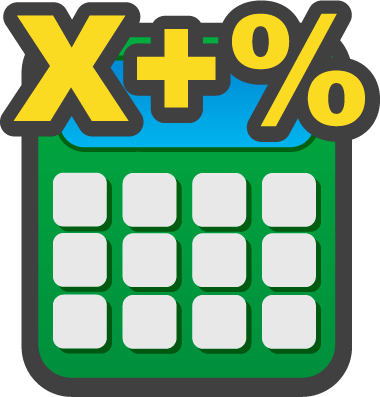 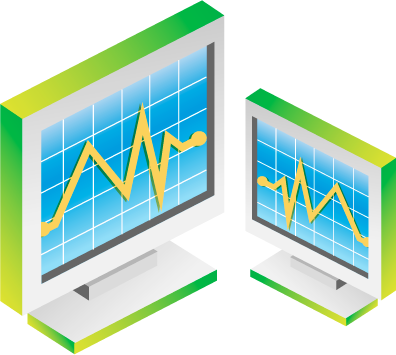 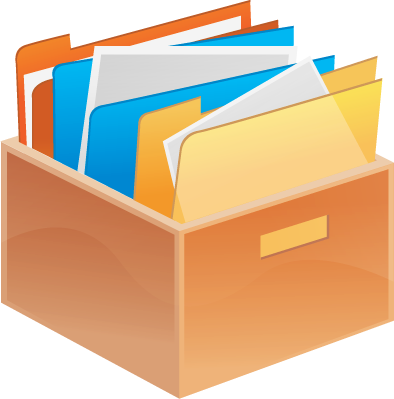 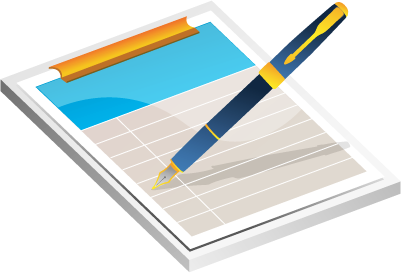 Показатели и критерии эффективности
отсутствие      предписаний со стороны    надзорных    органов в части нарушения законодательства деятельности образовательной организации (по нарушениям, возникшим в период исполнения обязанностей руководителя)
реализация программ, направленных на работу с одаренными детьми;
 результаты итоговой аттестации;
Учебная 
работа
реализация профильного обучения, предпрофильной подготовки
Показатели и критерии эффективности
Реализация мероприятий по профилактике правонарушений у несовершеннолетних;
Социальная работа с обучающимися
Отсутствие детского травматизма.
Показатели и критерии эффективности
Педагогические кадры
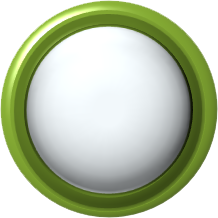 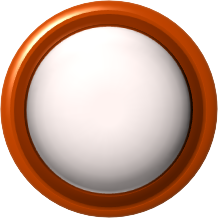 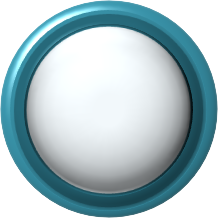 B
C
A
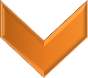 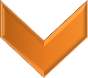 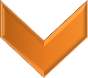 Доля молодых специалистов со стажем работы в данной образовательной организации свыше трех лет;
Оптимальная укомплектованность образовательной организации кадрами;
Доля педагогических работников до 30 лет.
Показатели и критерии эффективности
Работа по содержанию и развитию имущественного комплекса
оснащенность необходимым игровым, спортивным оборудованием и инвентарем, отвечающим современным требованиям
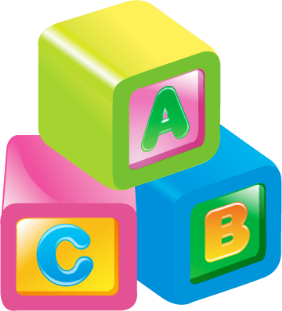 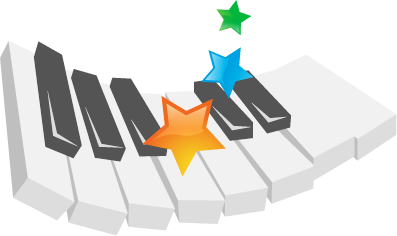 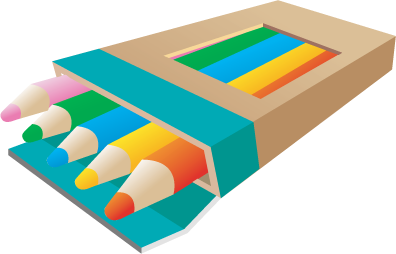 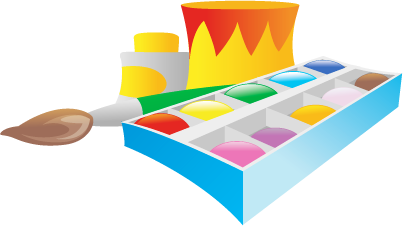 Показатели и критерии эффективности
Наличие сайта, соответствующего требованиям законодательства, его актуальность;
Информацион-ная открытость
Удовлетворенность населения качеством предоставляемых образовательных услуг.
ДОШКОЛЬНЫЕ ОБРАЗОВАТЕЛЬНЫЕ УЧРЕЖДЕНИЯ (max 120)
МБДОУ "Детский сад №3 п.Навля комбинированного вида"
МБДОУ детский сад 
"№ 40 «Белочка» г.Брянска комбинированного вида"
МБДОУ  детский сад "Снежинка" Брянского района
МБДОУ детский сад  №22 «Солнышко»
МБДОУ  детский сад №4 «Сказка» г. Сельцо
МБДОУ детский сад «Ромашка» г. Унеча
МБДОУ  детский сад "Алёнушка"
МБДОУ детский сад №55 "Пчелка"
Более 100
90-100
80-90
Результаты сравнения полученных данных,  ДОУ
1
Отсутствие предписаний со стороны надзорных органов в части нарушения законодательства деятельности образовательной организации (по нарушениям, возникшим в период исполнения обязанностей руководителя)
100
2
97,5
Доля получателей образовательных услуг, удовлетворенных качеством
3
95
Удовлетворенность населения качеством предоставляемых образовательных услуг
4
93,75
Наличие сайта, соответствующего требованиям законодательства, его актуальность
Доля детей, пользующихся услугами дополнительного образования
71,25
5
Эффективность системы работы по формированию у воспитанников мотивации к здоровому образу жизни. Снижение заболеваемости
6
71,25
7
Доля педагогических работников до 30 лет
32,5
8
Доля молодых специалистов со стажем работы в данной образовательной организации свыше трех лет
28,75
ОБЩЕОБРАЗОВАТЕЛЬНЫЕ ШКОЛЫ (max 150)
МБОУ СОШ № 2 им. Героя России М.А.Мясникова г. Сельцо Брянской области
МБОУ "Фокинская СОШ №3"
МБОУ«СОШ №1 г.Новозыбкова имени дважды Героя Советского Союза Д.А.Драгунского"
МБОУ - СОШ № 3 им.С. Орджоникидзе г. Клинцы Брянской области
МБОУ «СОШ №61»  г. Брянска
МБОУ «СОШ № 57"  г. Брянска
МБОУ "Глинищевская средняя общеобразовательная  школа" Брянского района
Больше 120
110-120
90-110
Description of the contents
Description of the contents
Результаты сравнения полученных данных,  школы
1
Отсутствие предписаний со стороны надзорных органов в части нарушения законодательства в деятельности образовательной организации (по нарушениям, возникшим в период исполнения обязанностей руководителя)
100
2
97,7
Реализация мероприятий по профилактике правонарушений у несовершеннолетних
3
95,71
Отсутствие детского травматизма
4
95,71
Удовлетворенность населения качеством предоставляемых образовательных услуг
Реализация программ, направленных на работу с одаренными детьми
43,28
5
6
Доля педагогических работников до 30 лет
31,42
7
Реализация профильного обучения, предпрофильной подготовки
30
8
Доля молодых специалистов со стажем работы в данной образовательной организации свыше трех лет
30
ГИМНАЗИИ (max 220)
МБОУ  «Гимназия №7 имени героя России С.В.Василева»  г. Брянска
МБОУ "Гимназия №1 Брянского района"
МБОУ гимназия № 1им. Ю.А. Гагарина г. Клинцы Брянской области
МБОУ «Гимназия №4» г. Брянска
Муниципальное бюджетное общеобразовательное учреждение "Гимназия г.Новозыбкова»
Больше 210
200-210
100-200
Description of the contents
Description of the contents
Результаты сравнения полученных данных, гимназии
1
Отсутствие предписаний со стороны надзорных органов в части нарушения законо-дательства в деятельности образовательной организации (по нарушениям, возникшим в период исполнения обязанностей руководителя)
100
2
Отсутствие детского травматизма
100
3
98
Реализация мероприятий по профилактике правонарушений у несовершеннолетних
4
96
Удовлетворенность населения качеством предоставляемых образовательных услуг
Доля молодых специалистов со стажем работы в данной образовательной организации свыше трех лет
76
5
Оснащенность спортивных залов, площадок необходимым игровым и спортивным оборудованием и инвентарем, отвечающим современным требованиям
6
74
7
Результаты итоговой аттестации
60
8
Реализация профильного обучения, предпрофильной подготовки
60
Техникумы и колледжи (max 60)
ГБОУ СПО «Брянский техникум энерго-машиностроения и радиоэлектроники»
ГБОУ СПО «Брянский техникум питания и торговли »
ГБОУ СПО «Трубчевский профессионально-педагогический колледж»
ГБОУ СПО «Новозыбковский профессионально-педагогический колледж»
ГБОУ СПО «Брянский техникум профессиональных технологий и сферы услуг»
ГБОУ СПО «Дятьковский индустриальный техникум»
Больше 45
40-45
30-40
Description of the contents
Description of the contents
Результаты сравнения полученных данных, СПО
1
Обеспеченность обучающихся (студентов) посадочными местами в образовательном учреждении или организациях для работы  подразделений общественного питания
100
2
Соблюдение нормативно-правовых актов, поручений департамента образования и науки Брянской области, регламентирующих деятельность учреждений СПО
100
Результаты выполнения учреждением СПО требований департамента образования и науки Брянской области, связанных с процедурой государственной аккредитации и (или) проведением мероприятий по контролю (надзору)
3
100
4
93,33
Обеспеченность нуждающихся обучающихся (студентов) местами в общежитии
Наличие информации о руководителе, его заместителях, персональном составе педагогических  работников с указанием уровня образования, квалификации  и опыта работы
5
76,6
60
6
Наличие информации об общежитии,  формировании платы за проживание в общежитии
7
Доля педагогических  работников,  имеющих высшую квалификационную категорию (без учета внешних совместителей)
56
8
Доля педагогических работников, прошедших повышение квалификации, профессиональную переподготовку, стажировку (без учета внешних совместителей)11
16
Предложения
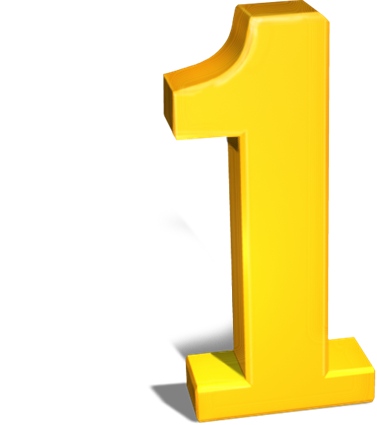 Своевременно информировать потребителей о формировании платы за проживание в общежитии, о персональном составе педагогических  работников с указанием уровня образования, квалификации  и опыта работы
Активизировать работу по повышению квалификации педагогических работников
Увеличить направления реализации профильного обучения
Своевременно обновлять информацию на сайте организаций
Спасибо за внимание